КТО 	
ЧТО ЕСТ ?
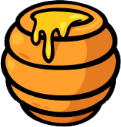 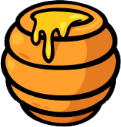 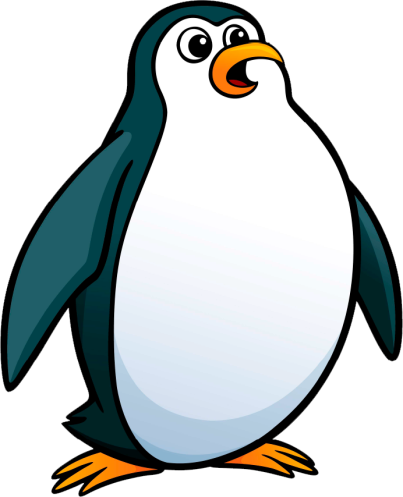 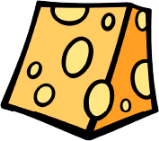 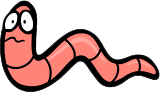 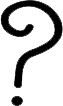 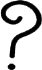 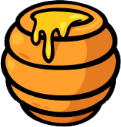 МИШКА 
ЛЮБИТ 
МЁД
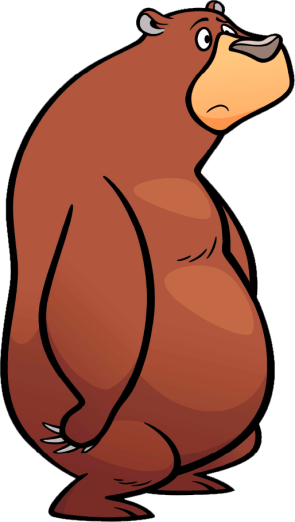 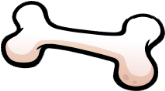 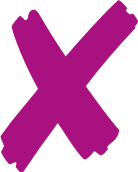 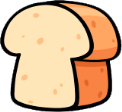 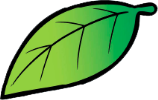 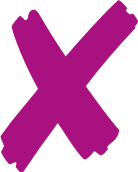 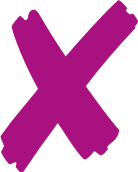 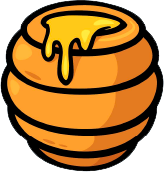 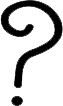 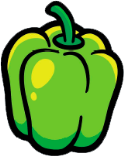 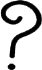 ЛЕВ 
ЛЮБИТ 
МЯСО
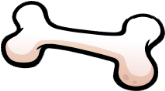 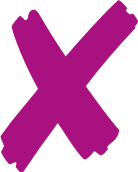 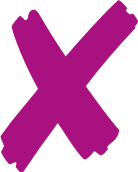 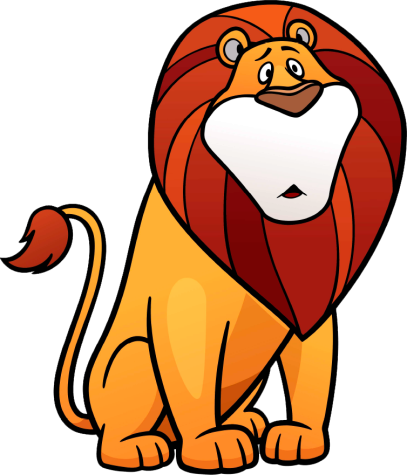 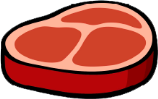 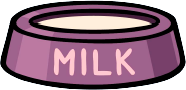 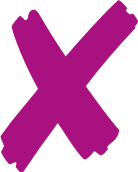 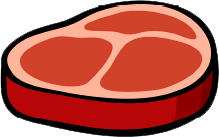 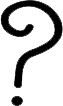 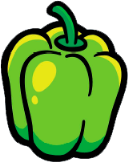 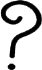 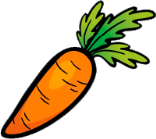 ОБЕЗЪЯНА 
ЛЮБИТ 
БАНАН
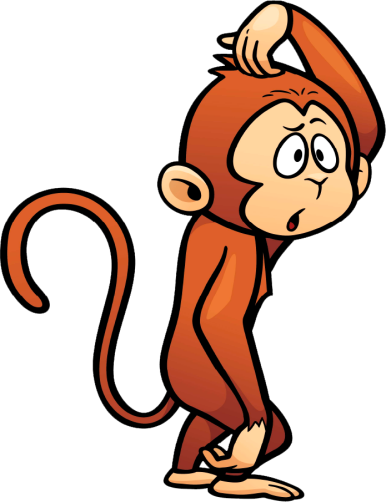 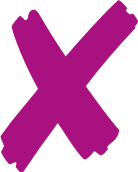 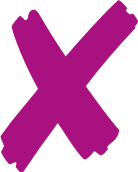 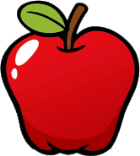 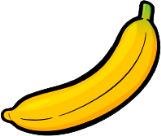 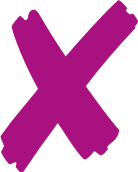 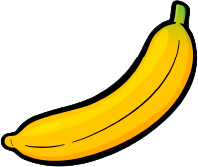 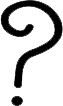 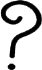 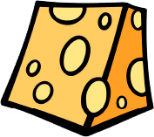 ПИНГВИН 
ЛЮБИТ 
РЫБУ
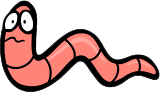 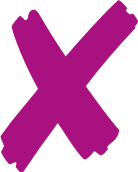 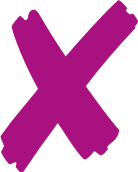 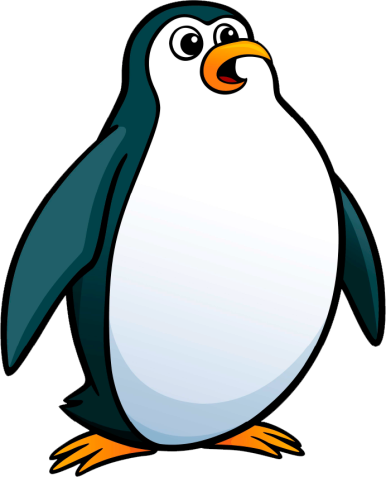 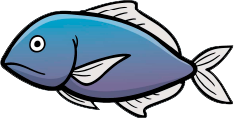 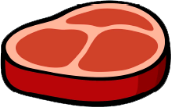 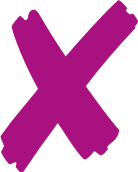 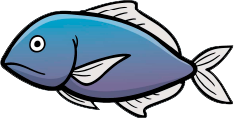 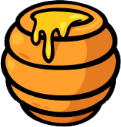 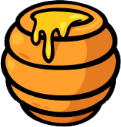 ТЫ 
ВСЕХ НАКОРМИЛ ?
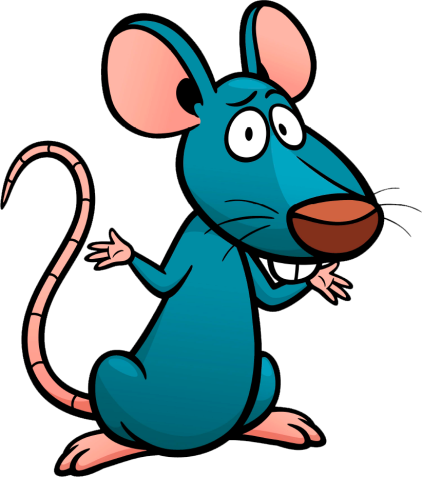